TEAM TENNESSEECOVID-19RESPONSE
MARCH 19, 2020Volunteer Tennessee
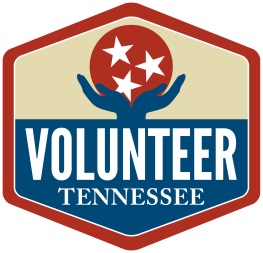 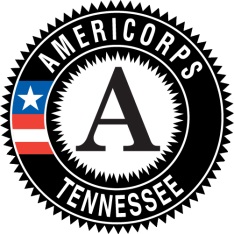 AGENDA
CNCS GUIDANCE
OPTIONS FOR MEMBERS
TELESERVICE PLANS
TRAINING UPDATES
Q&A
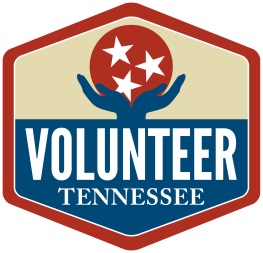 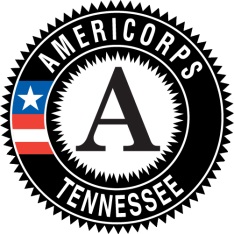 CNCS GUIDANCE
CNCS has provided an FAQ: https://www.nationalservice.gov/coronavirus
Updated often
Highlights:
COVID-19 is a Compelling Personal Circumstance
Members can be suspended with living allowance due to COVID-19
Grantees may be approved for service activities not included in the grant
Teleservice is an option for members
Options for Members
Alternative service activities
Can include teleservice
Suspension
Can be with or without living allowance
Remain in service without serving hours
Exit for Compelling Personal Circumstances
Teleservice Plans
Written authorization of teleservice in advance
 Expectations of the communication requirements between supervisors and teleserving members
 Mitigation of the increased risk of time and attendance abuse
 Appropriate supervision including validation of the activities to be performed, and
 Verification of hours claimed.
TRAINING UPDATES
Statewide Service Event (April 20-21, 2020) – Cancelled. 
Will Look to Re-Schedule in the Fall
ASC Training & June Program Directors Retreat
Please respond to email by Friday, March 20, 12 pm CDT/1pm EDT
Questions